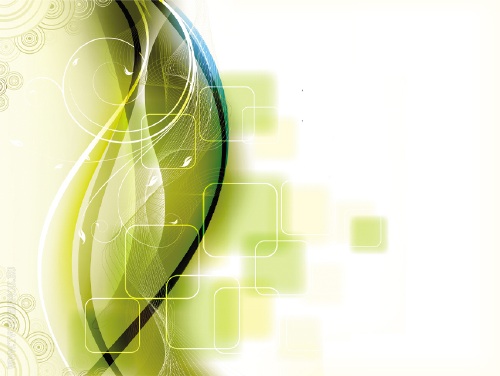 Управление образования Исполнительного комитета 
муниципального образования города Казани
«Современные тенденции     в сфере воспитания          школьников»
Заместитель начальника 
Управления образования Э.Ф.Тахавиева
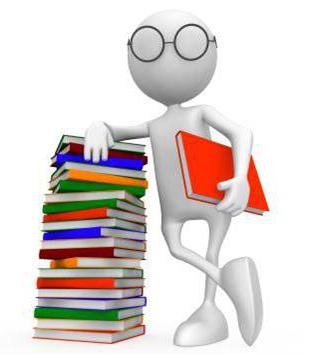 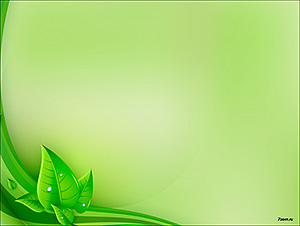 Нормативные документы
Концепция государственной семейной политики в РФ на период до 2025 года
(Распоряжение Правительства РФ от 25.08.2014 № 1618-р)
Стратегия развития воспитания в РФ на период до 2025 года
 (Распоряжение Правительства РФ от 29.05.2015 № 996-р)
Концепция развития дополнительного образования в РФ на период до 2020 года
 (Распоряжение Правительства РФ от 04.09.2014 № 1726-р)
Основы государственной молодежной политики в РФ на период до 2025 года 
 (Распоряжение Правительства РФ от 29.11.2014 № 2403-р)
Республиканская Стратегия действий в интересах детей на 2013- 2017 годы 
                                                                        (Постановление КМ РТ от 11.02.2013 № 90)
Концепция патриотического воспитания детей и молодежи РТ 
                                                                         (Постановление КМ РТ от 16.09.2014 № 666)
Концепция развития школьного физического образования в РТ
                                                    (Приказ МОиН РТ от 23.03.2015 № 1810/15)
Концепция развития национального образования в РТ на 2015-2030 годы
                                                         (Приказ Министерства образования и науки РТ)
Муниципальная программа профилактики правонарушений и преступлений на 2016-2020 годы
                                                                           (Постановление ИКМО г.Казани от 04.12.2015 № 4267)
Целевая программа «Повышение безопасности дорожного движения в г.Казани на 2015 год
                                                                         (Постановление ИКМО г.Казани от 12.01.2015 № 40)